космос
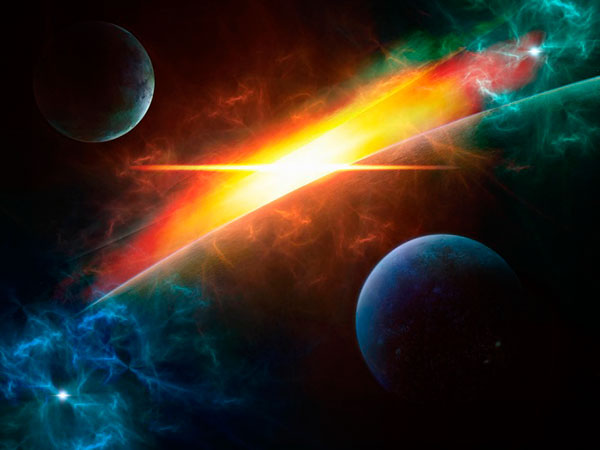 В необъятных просторах космоса вращается наша Земля.
Она – одна из планет Солнечной системы. Солнечная система – это объединение планет и их спутников – вращающихся вокруг звезды – Солнца.Планет всего девять, все они разные. В глубокой космической мерзлоте, на границе солнечной системы, движутся планеты – небольшие тела изо льда, пыли и камней. А между орбитами Марса и Юпитера расположено большое скопление астероидов – каменных глыб.
Астероиды и каменные глыбы
Земля – 
третья от солнца планета
Она представляет собой огромный каменный шар, большая часть поверхности которого покрыта водой.
Землю окружают слои воздуха, которые называются атмосферой.
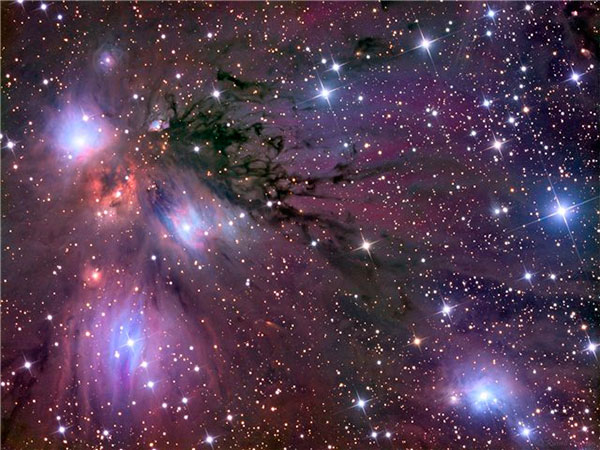 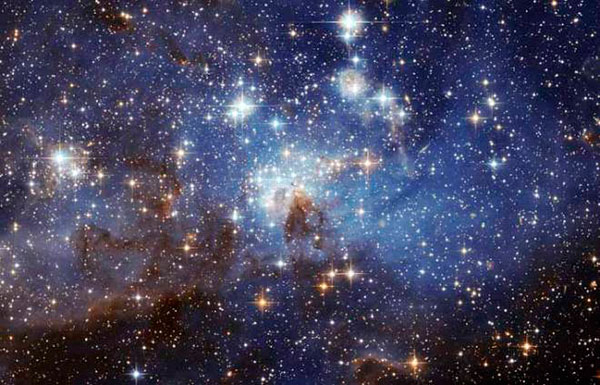 Звезды кажутся нам из далека светящимися огоньками, потому что они находятся очень далеко. На самом деле каждая звезда – это гигантски газовый шар, подобный нашему солнцу, который излучает тепло и свет.
Первым человеком покорившим космос, был советский космонавт Юрий Алексеевич Гагарин.
Полет продолжался 
1 час 48 минут. Корабль «Восток» совершил один оборот вокруг  Земли.
Для проведения некоторых исследований нужно, чтобы человек долгое время находился в космосе. Были придуманы космические дома  - орбитальные станции.  Спутники, запущенные человеком в космос присылают на Землю снимки нашей планеты и снимки космического пространства.
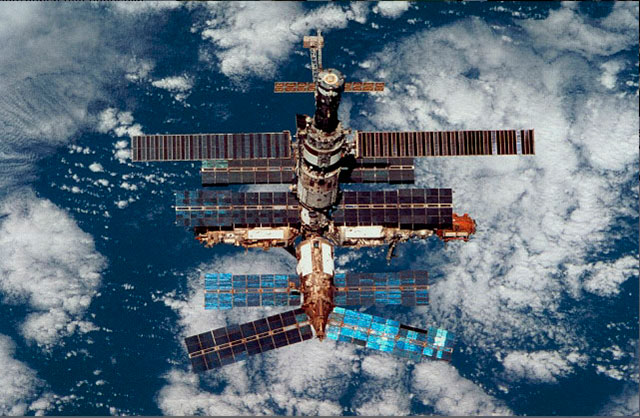